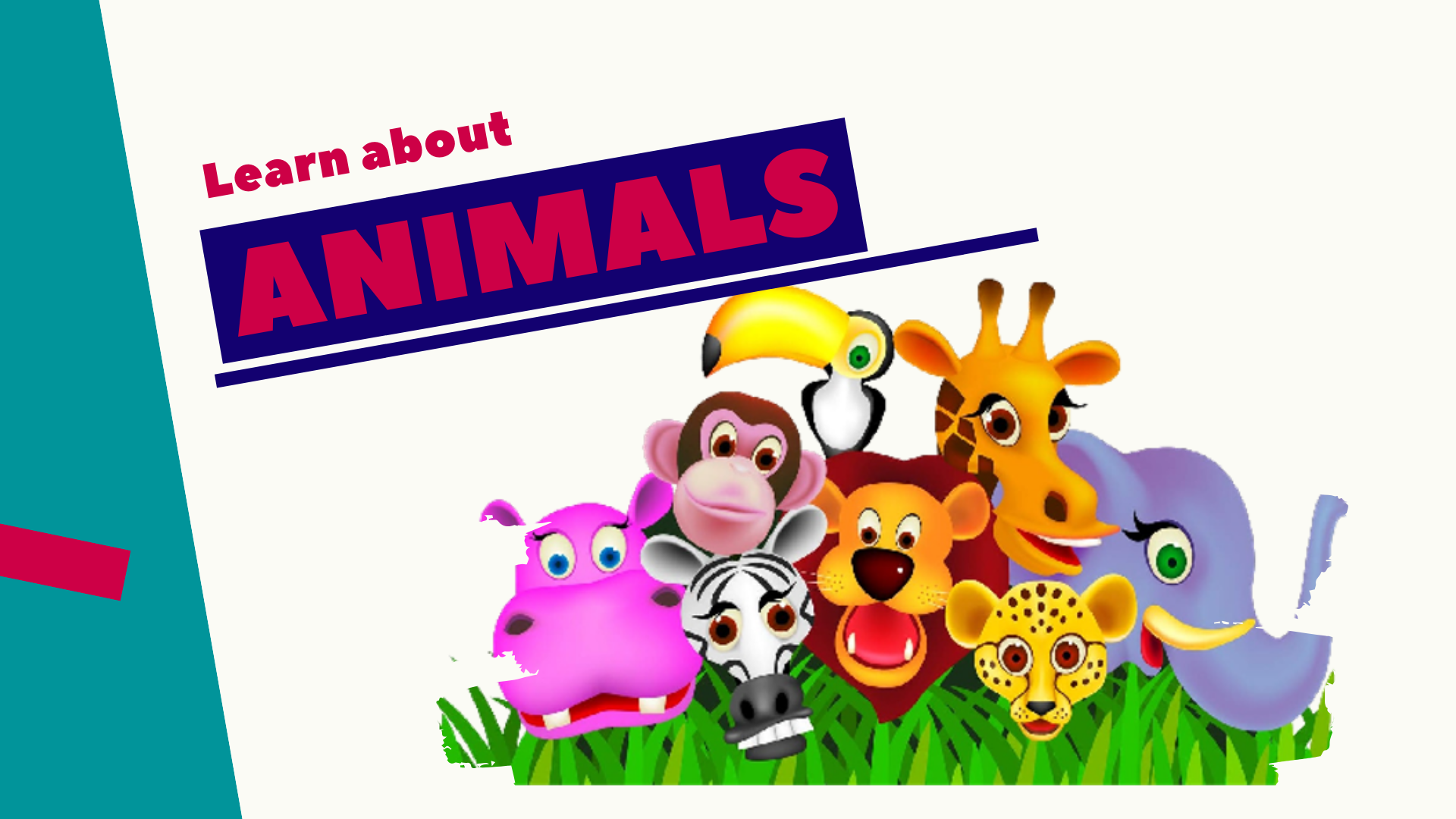 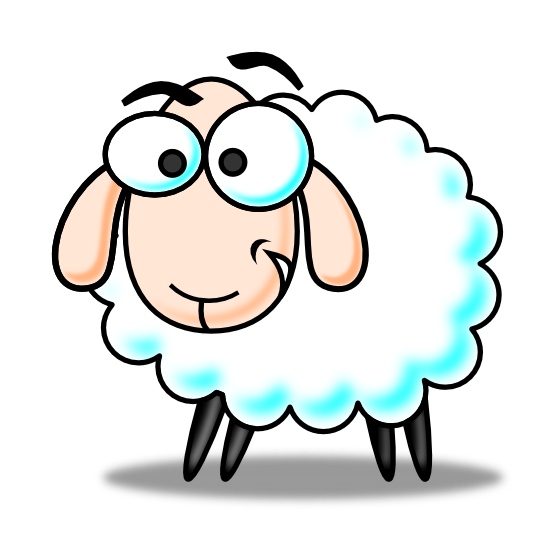 sheep
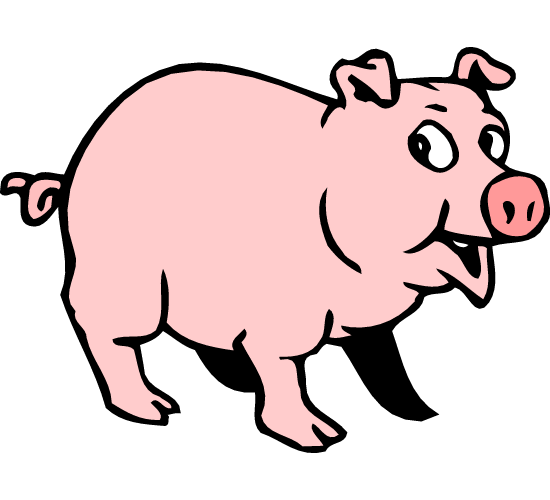 pig
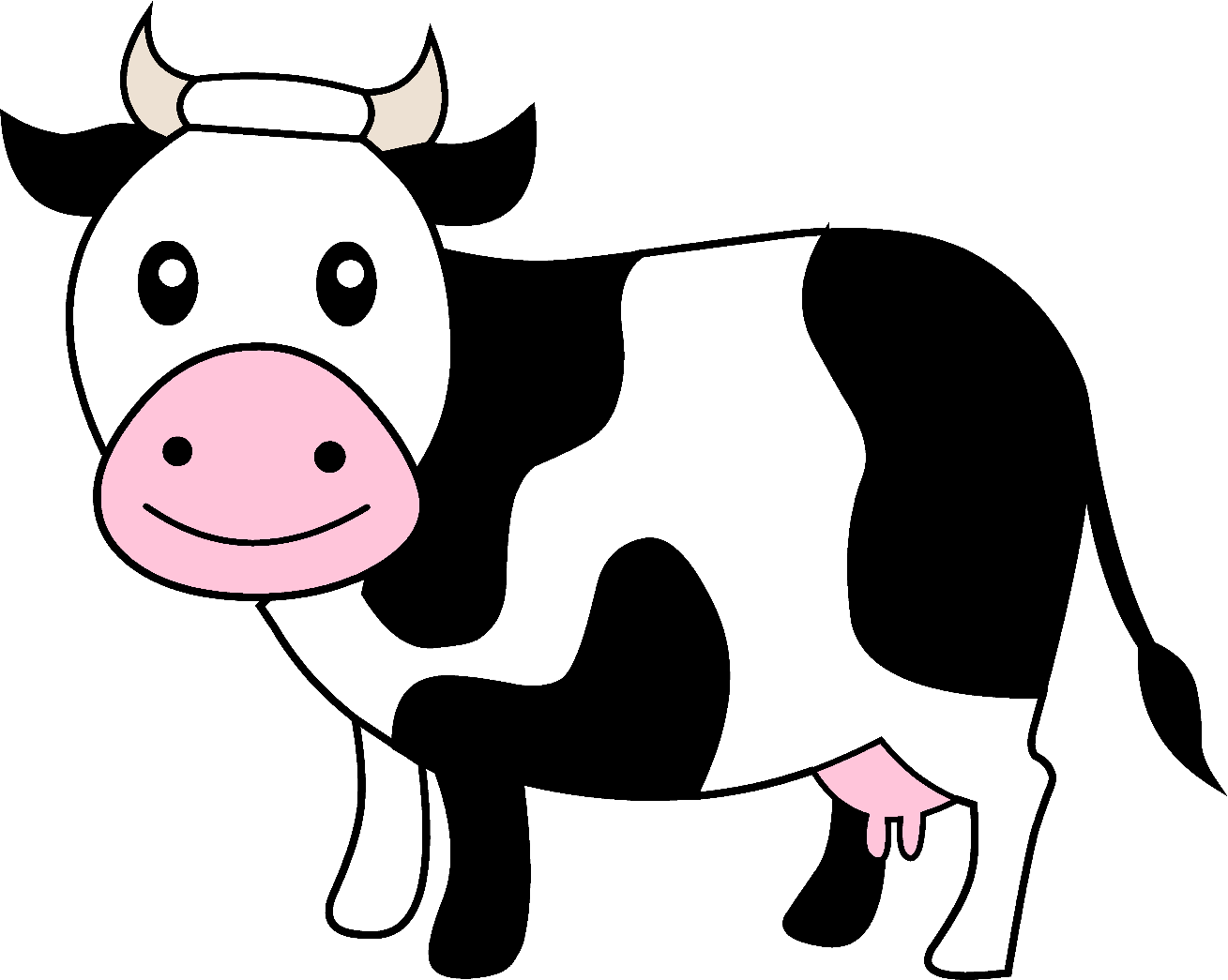 cow
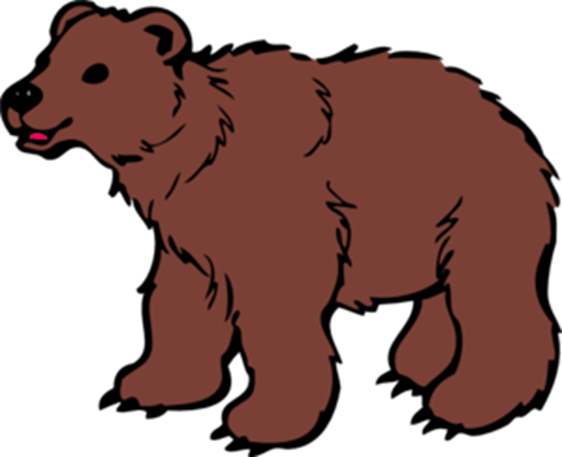 bear
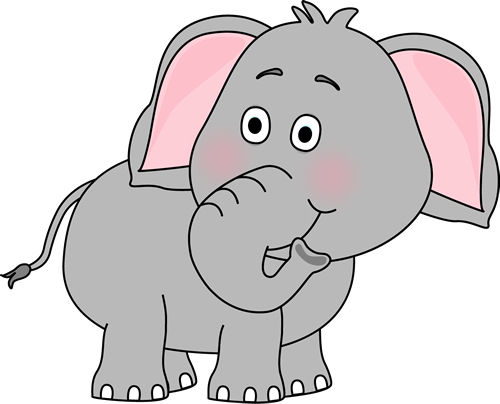 elephant
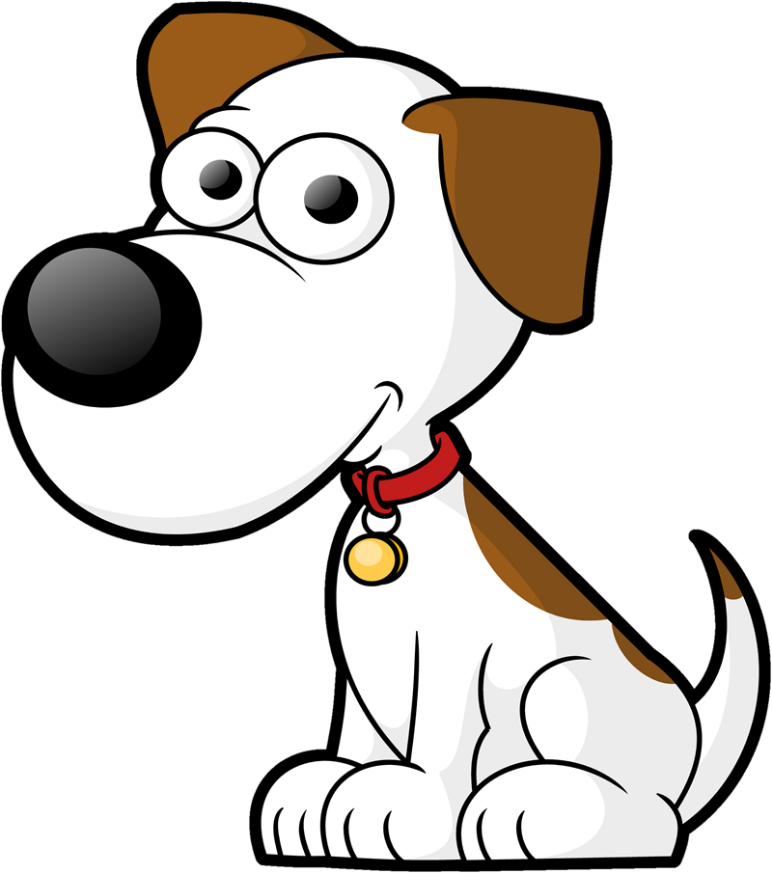 dog
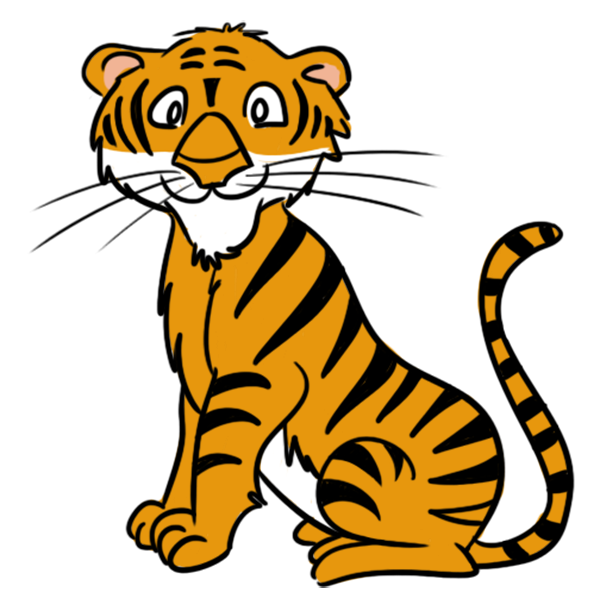 tiger
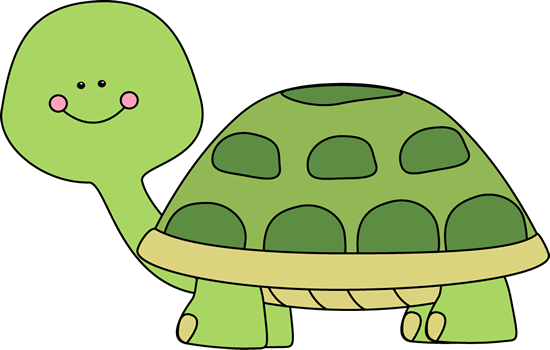 turtle
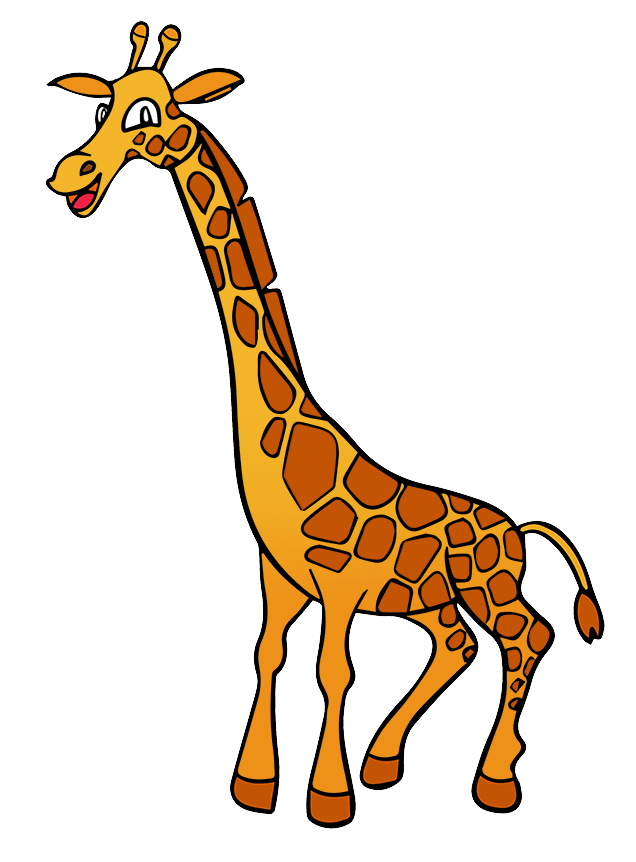 giraffe
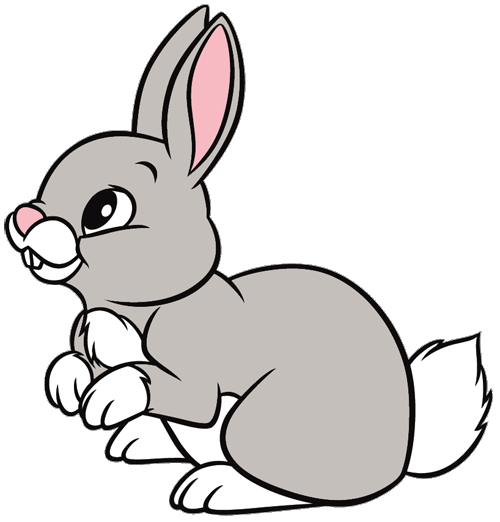 rabbit
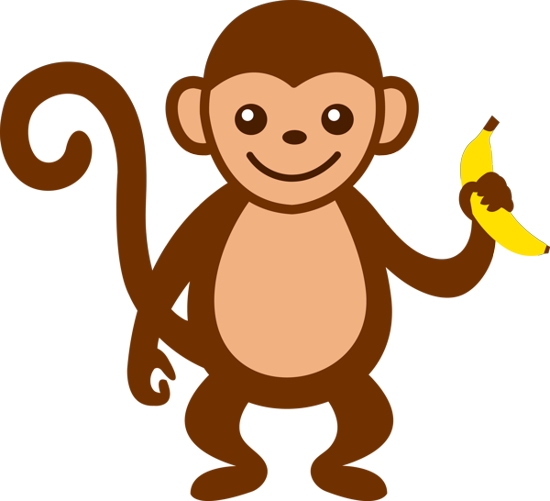 monkey
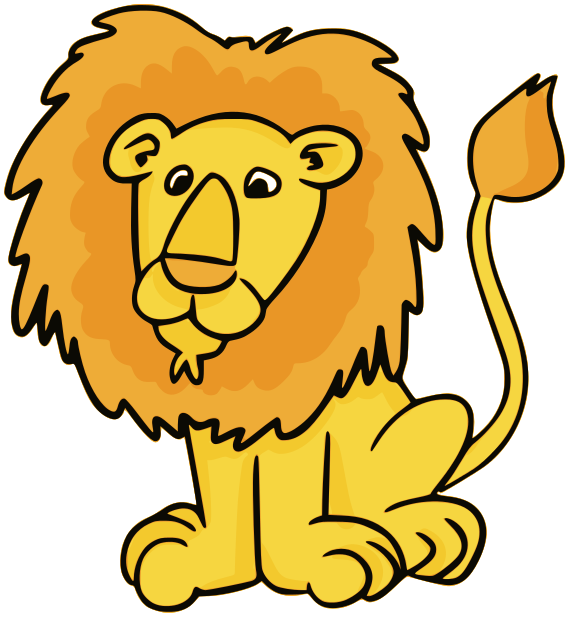 lion
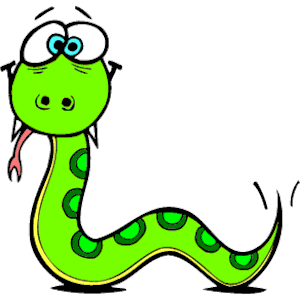 snake
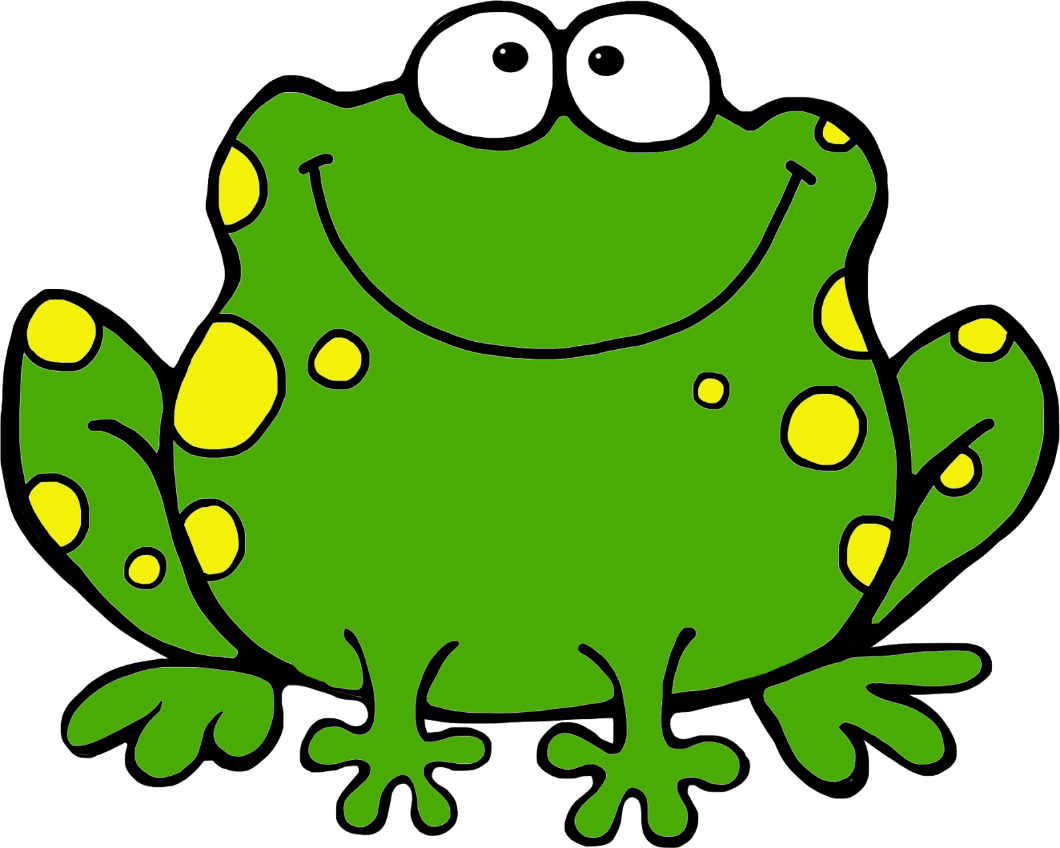 frog
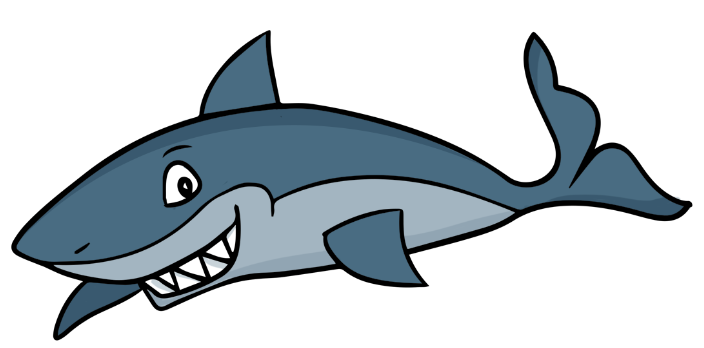 shark
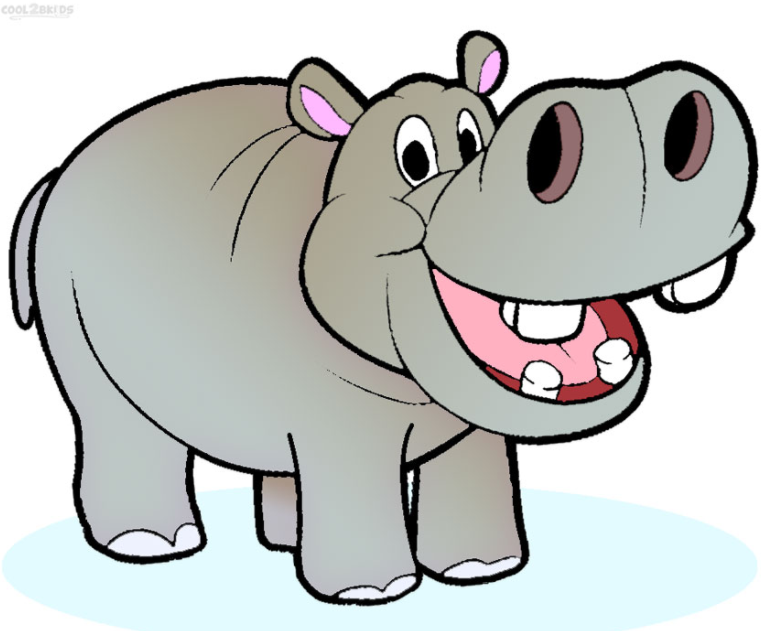 hippo
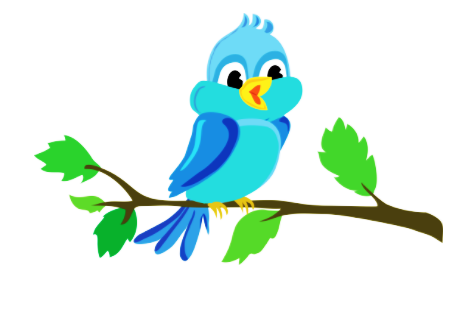 bird
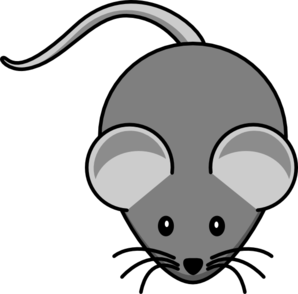 mouse
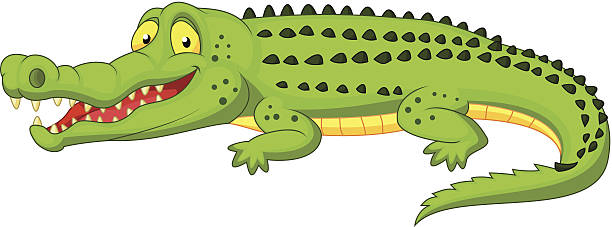 crocodile
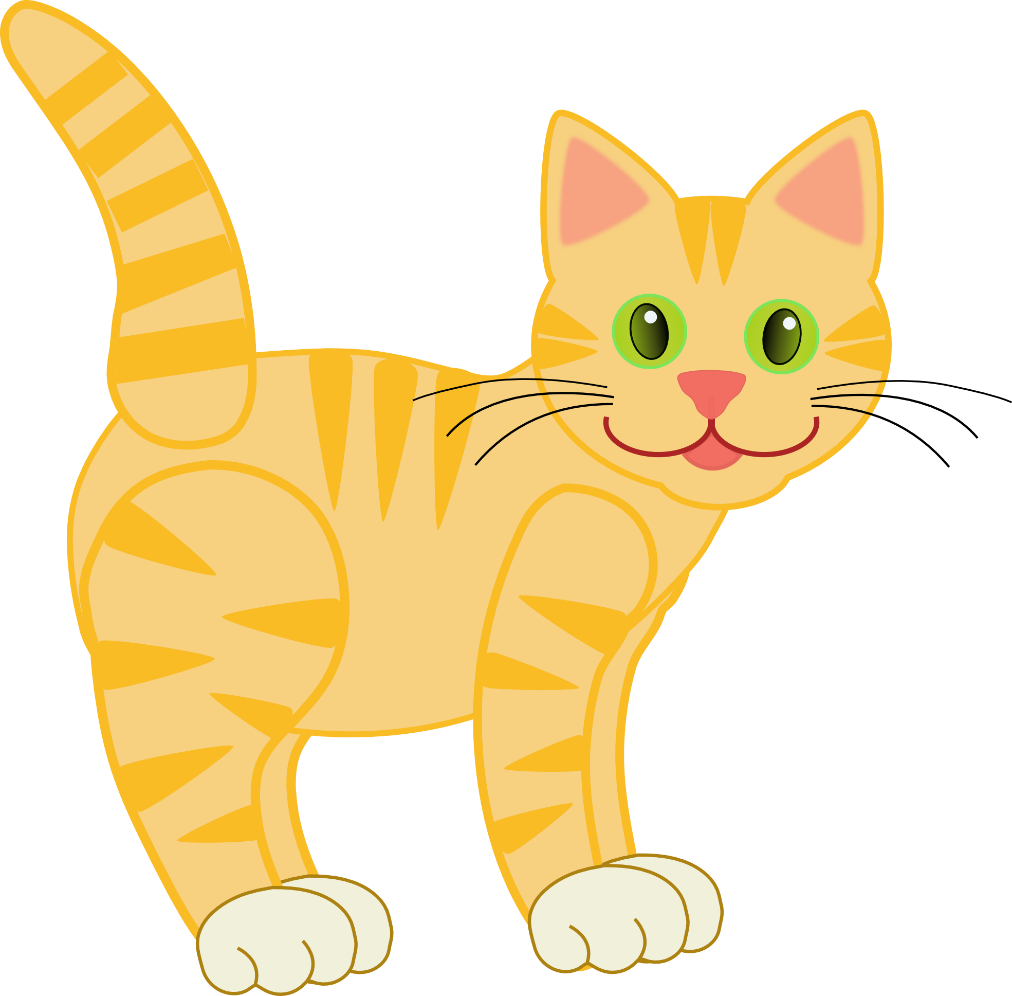 cat
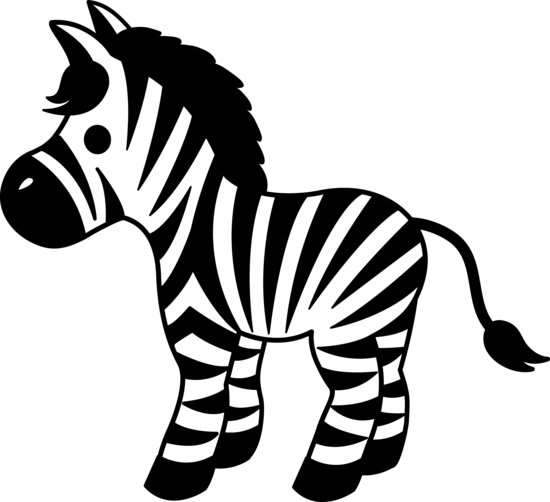 zebra
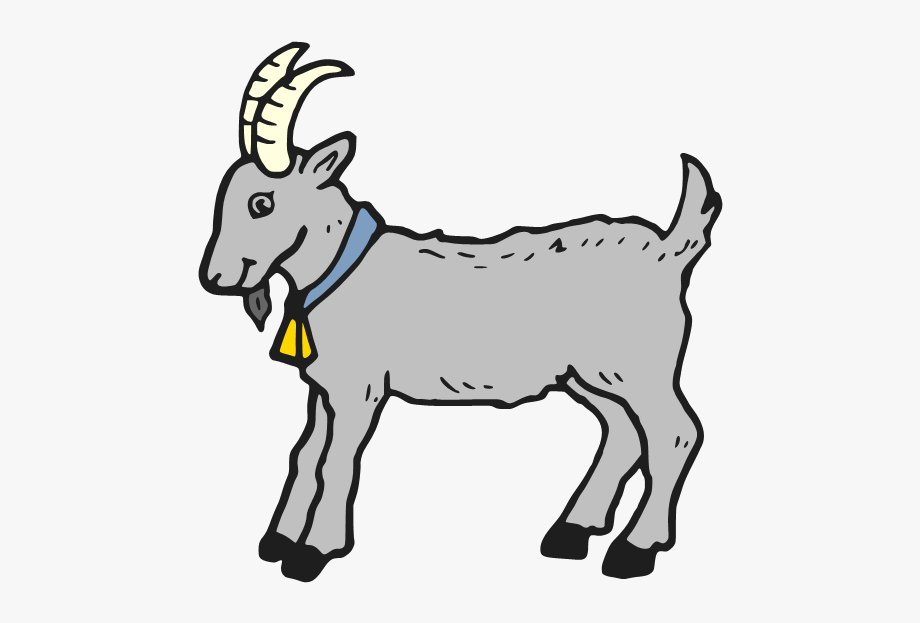 goat
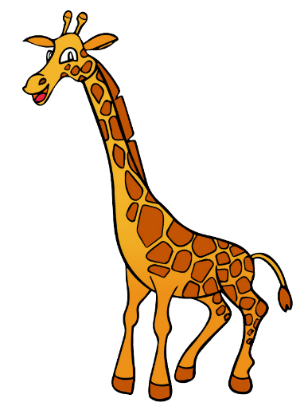 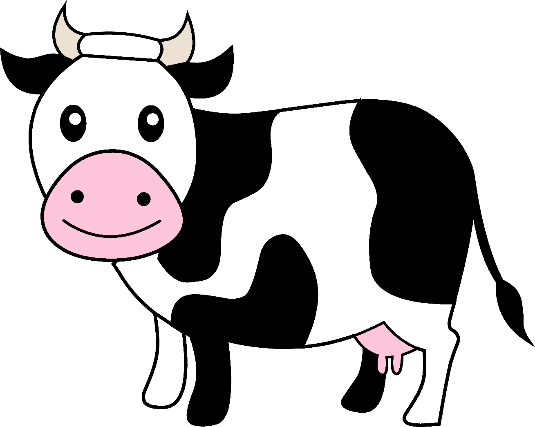 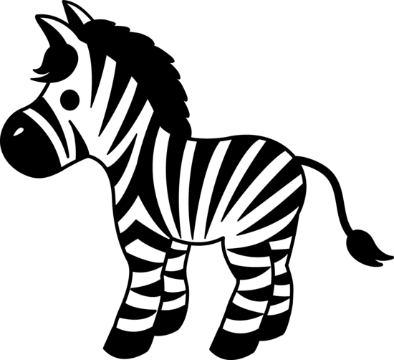 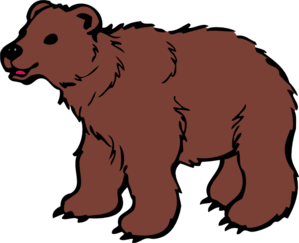 zebra
giraffe
bear
cow
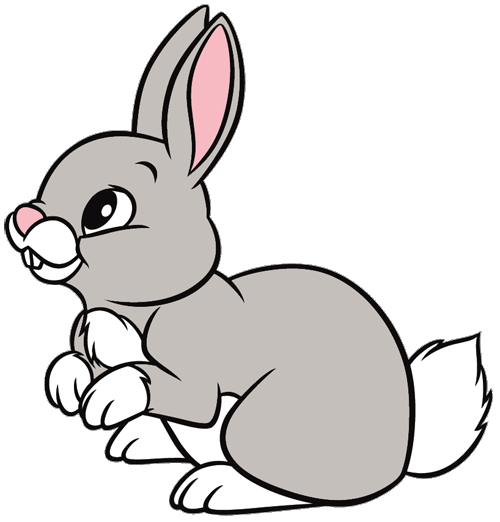 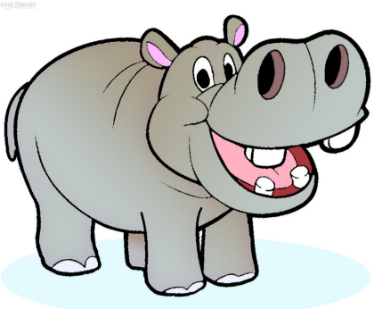 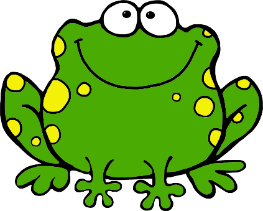 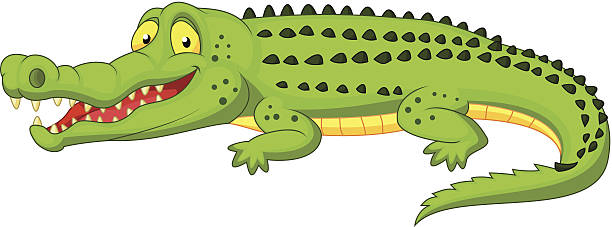 frog
hippo
crocodile
rabbit
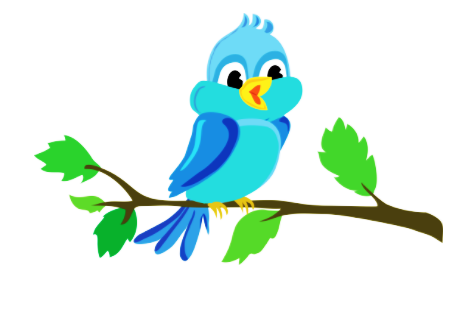 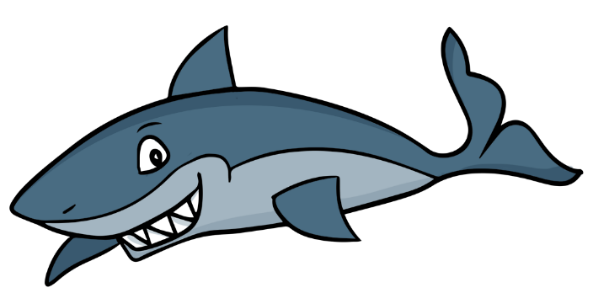 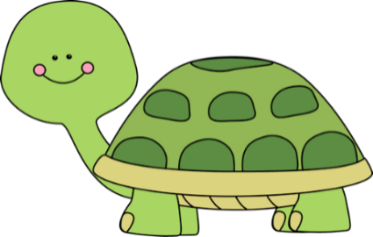 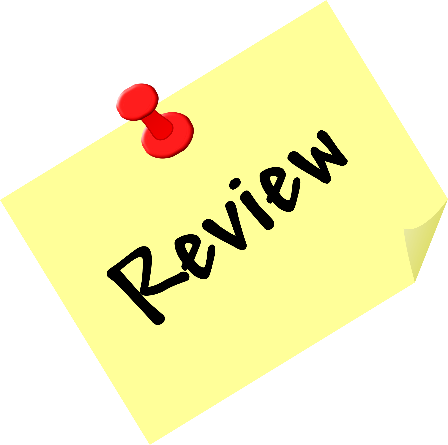 shark
turtle
bird
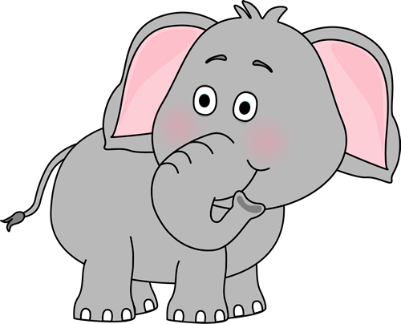 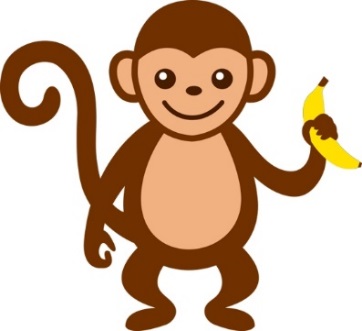 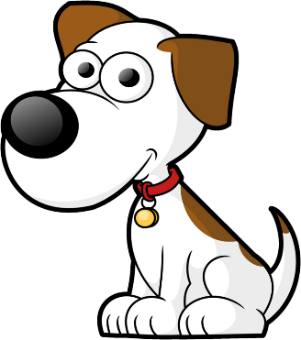 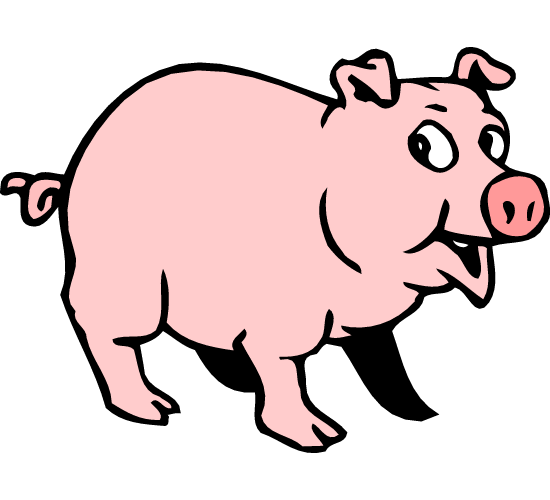 pig
elephant
dog
monkey
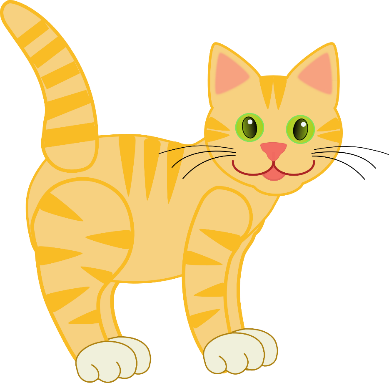 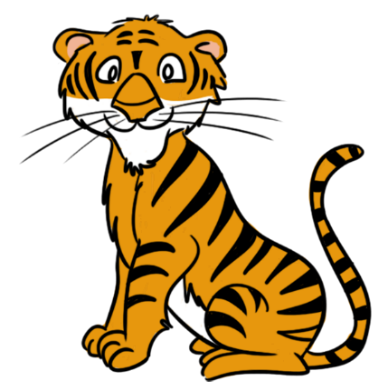 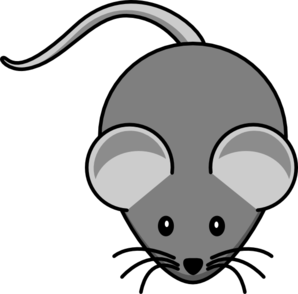 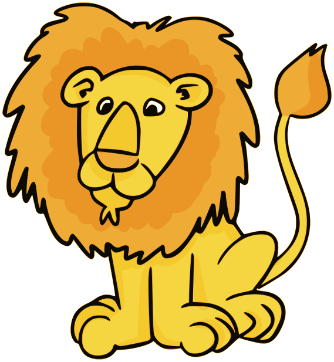 cat
tiger
lion
mouse
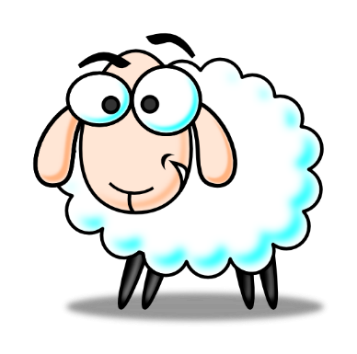 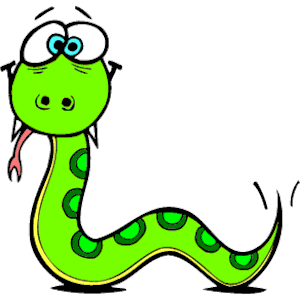 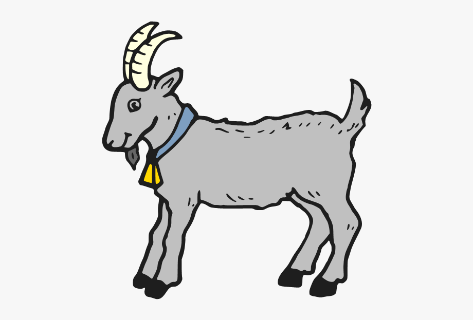 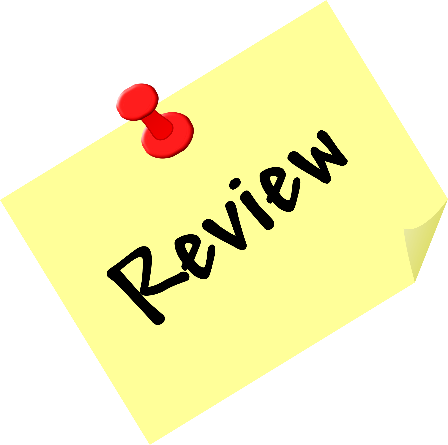 sheep
snake
goat
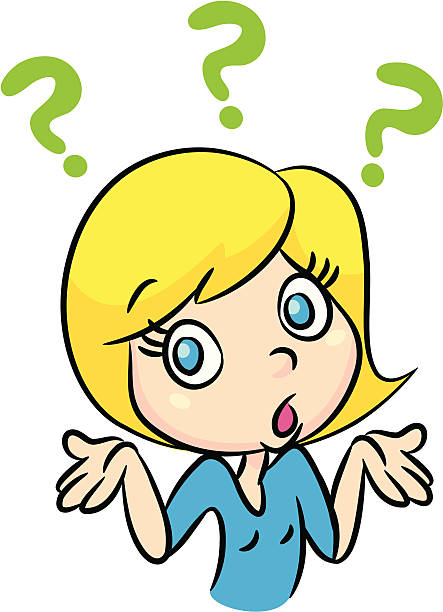 Which word matches the picture?
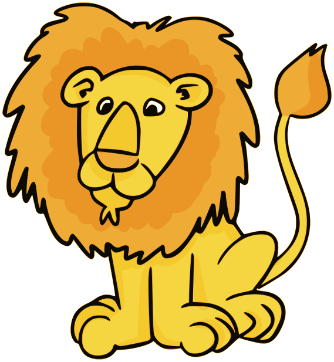 zebra
lion
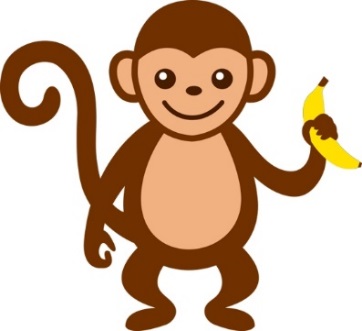 monkey
frog
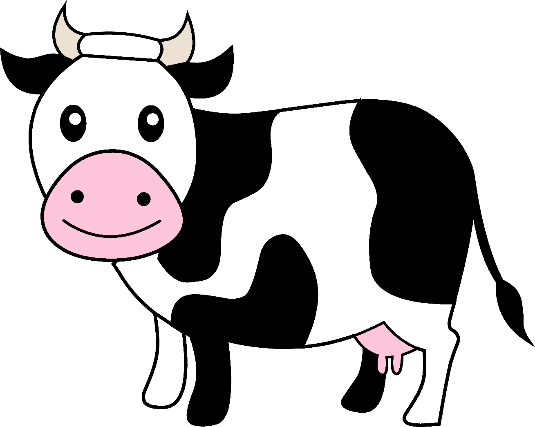 dog
cow
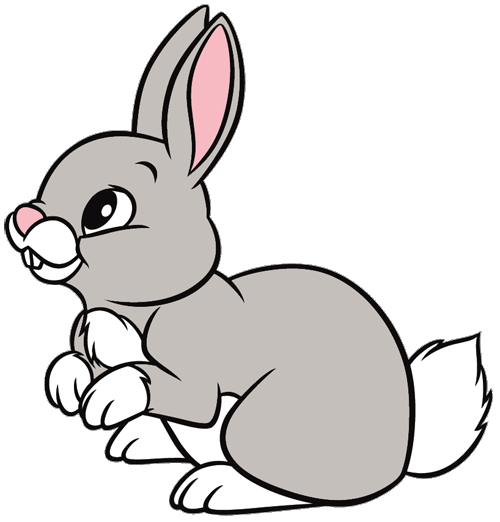 rabbit
snake
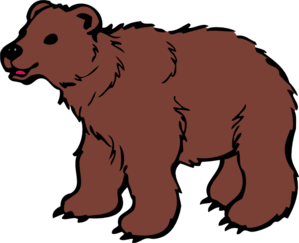 tiger
bear
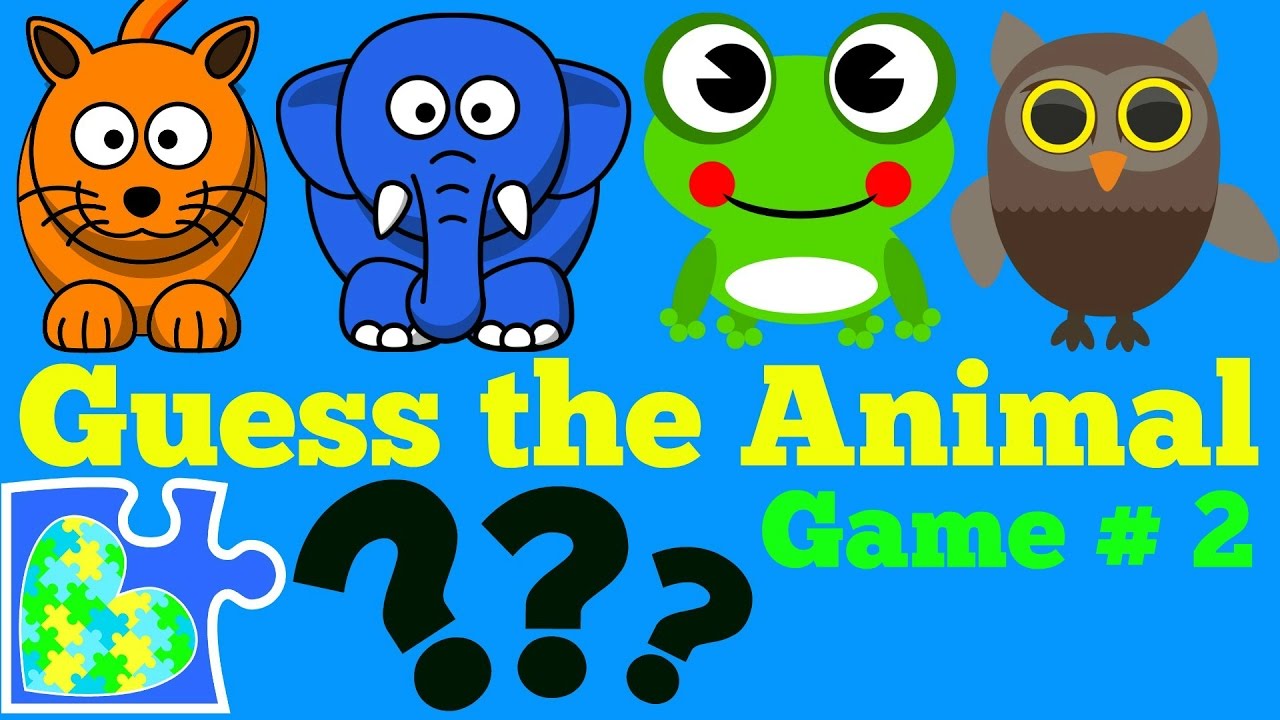 What is it?
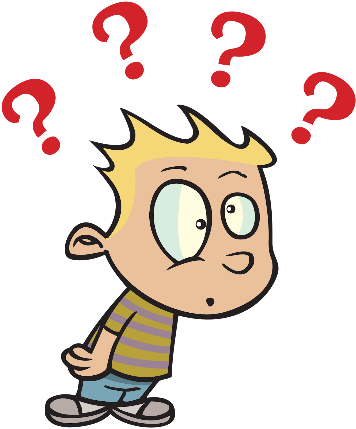 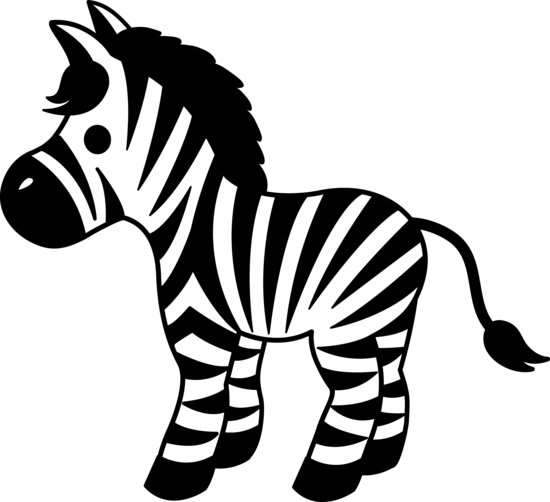 z
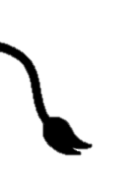 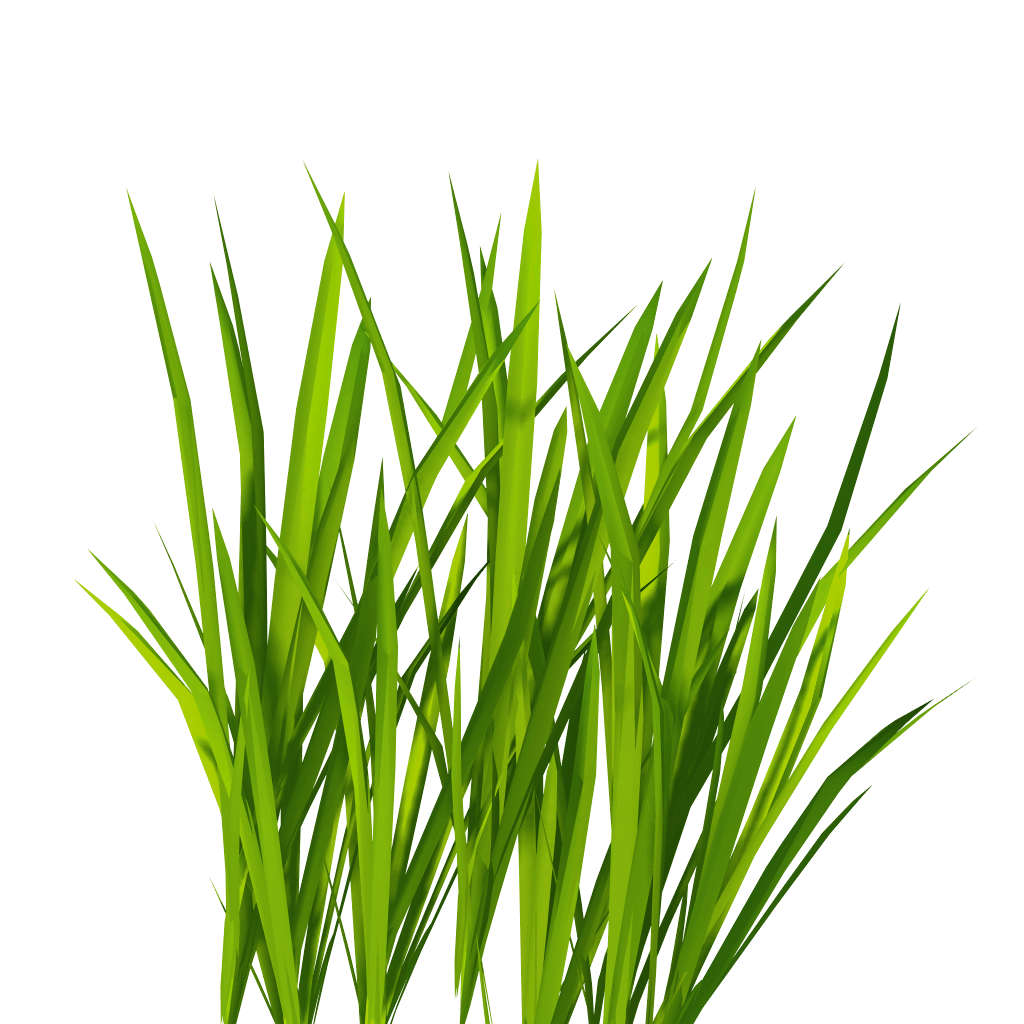 zebra
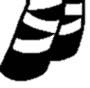 It’s a…
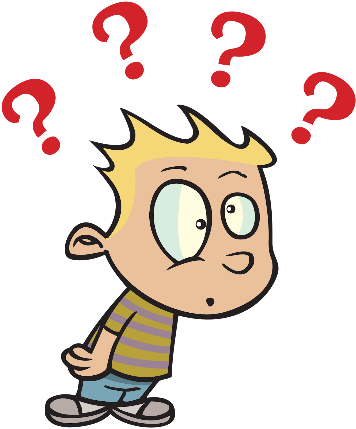 What is it?
m
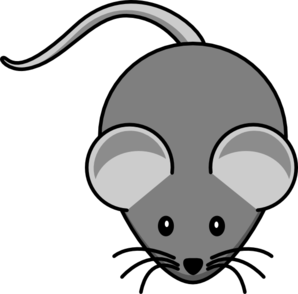 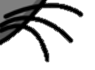 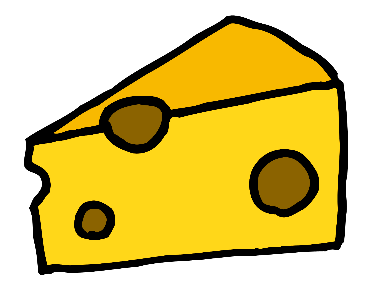 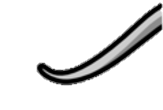 It’s a…
mouse
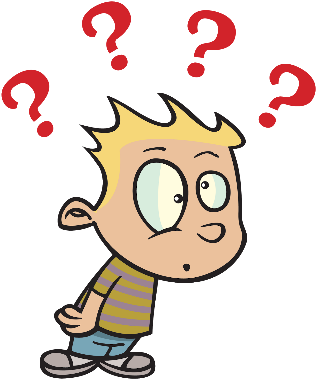 What is it?
t
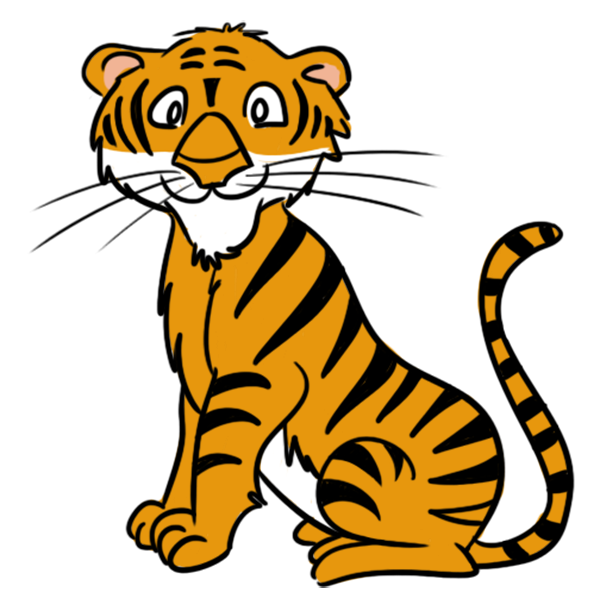 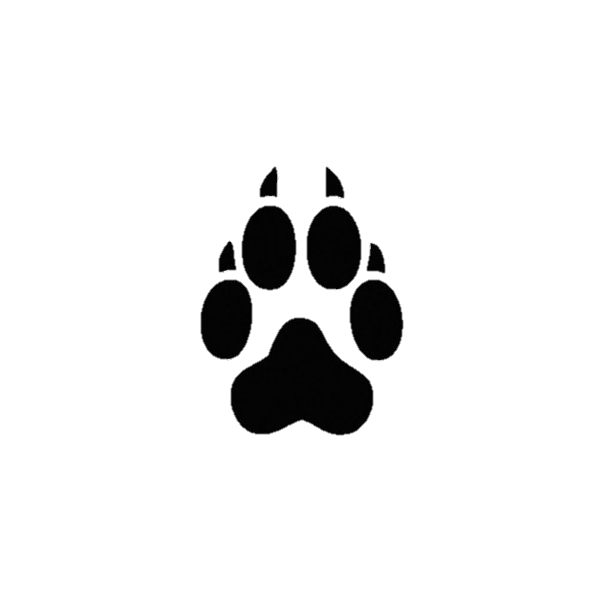 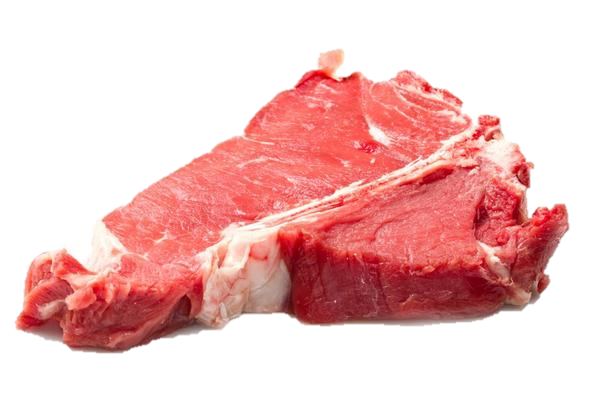 It’s a…
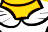 tiger
What is it?
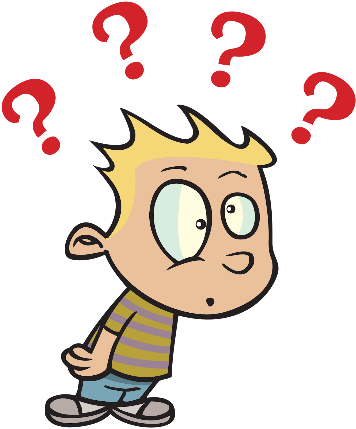 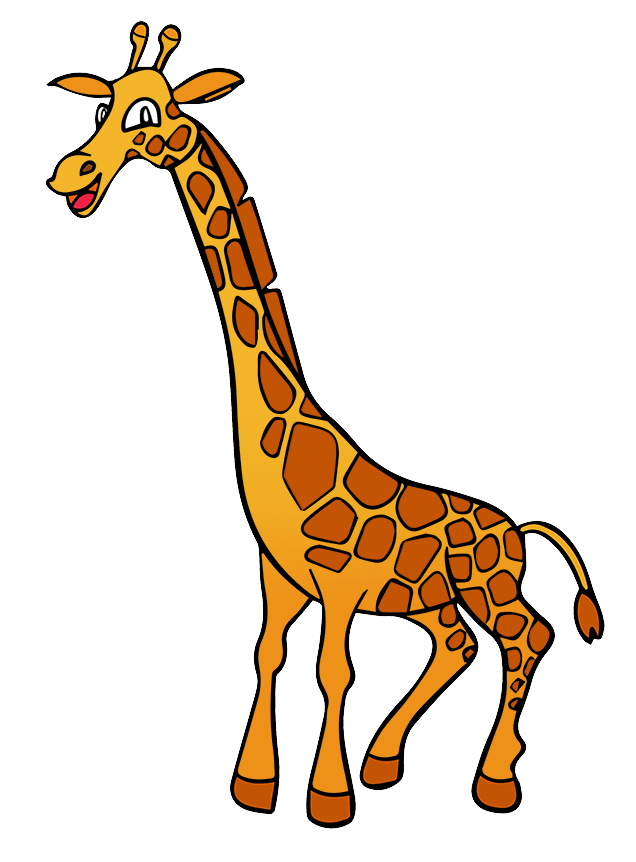 g
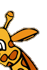 It’s a…
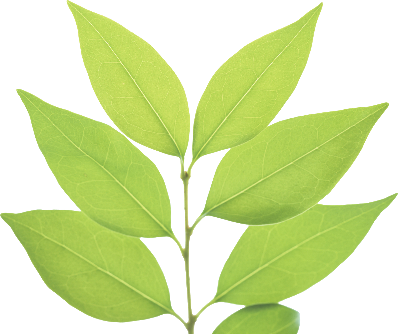 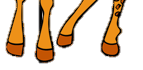 giraffe
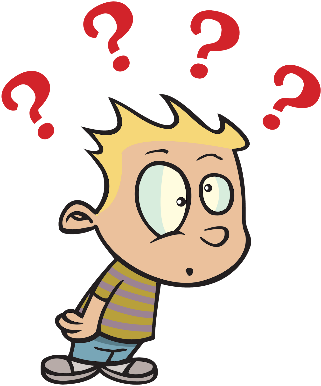 What is it?
sh
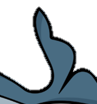 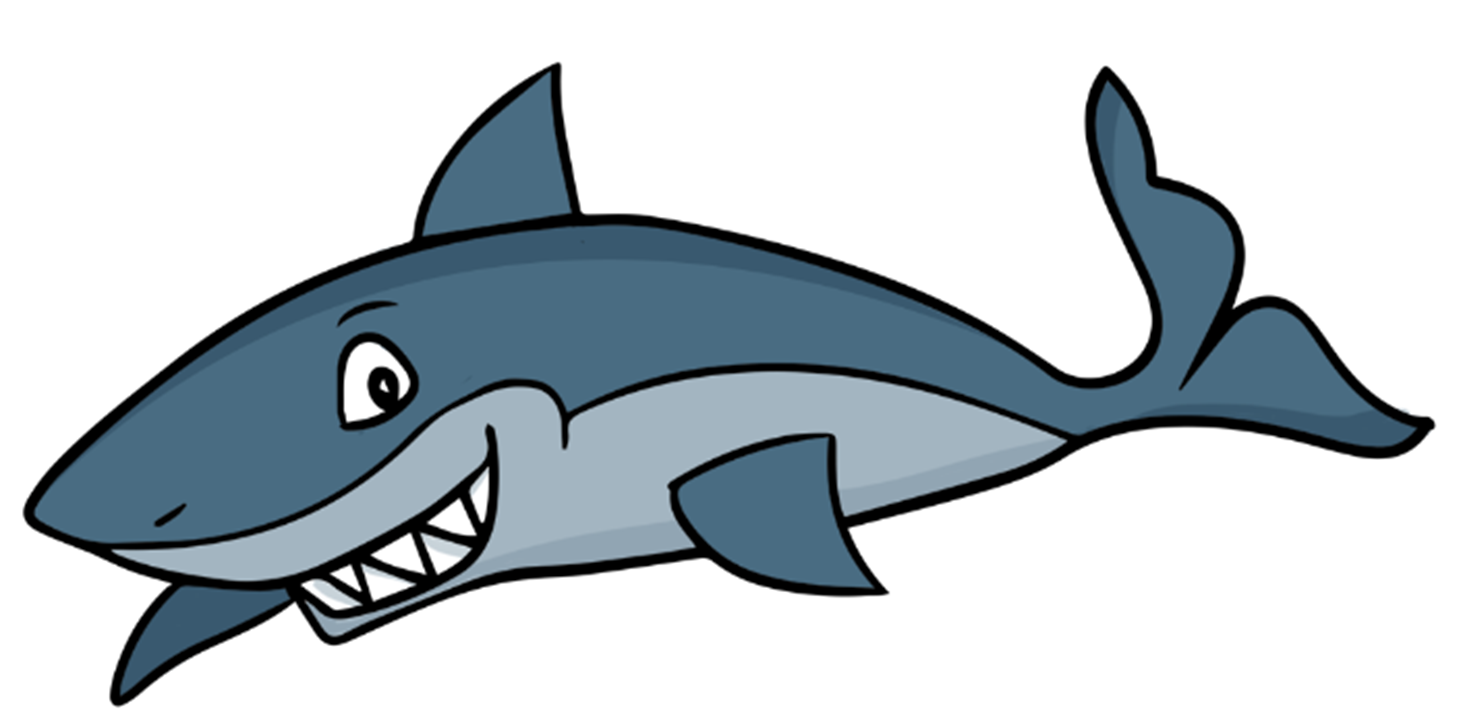 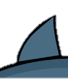 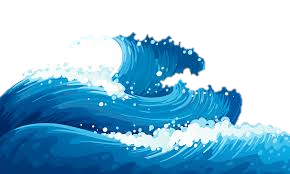 It’s a…
shark
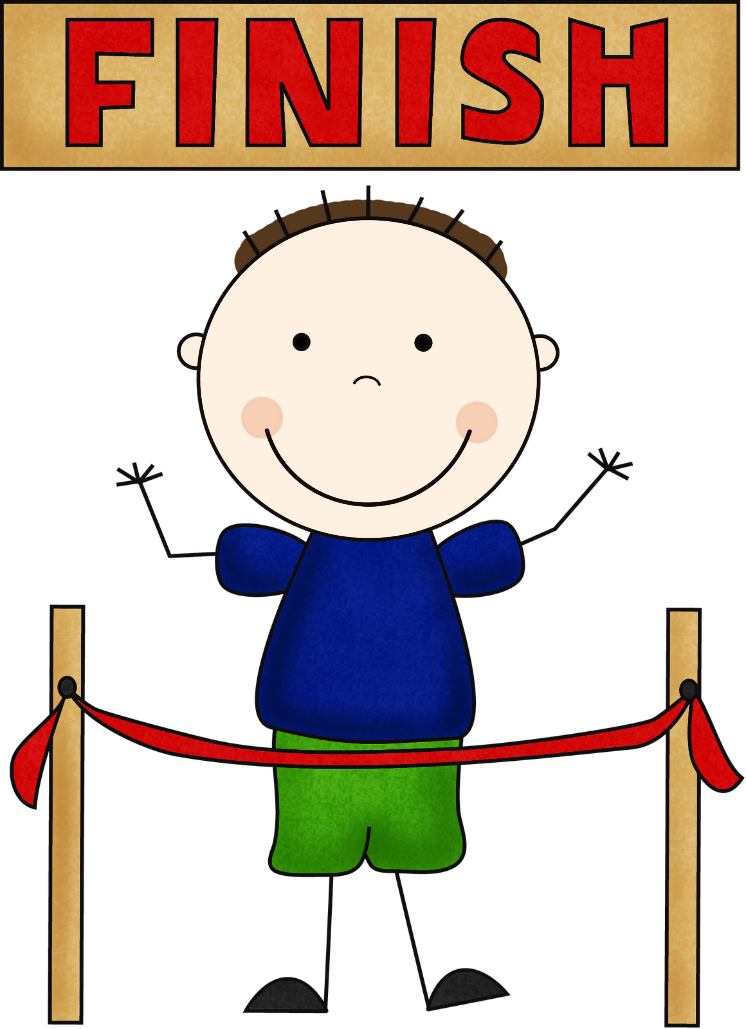